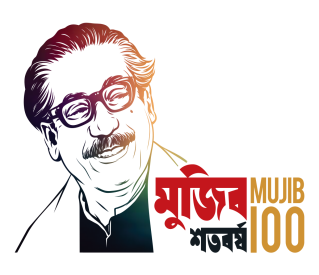 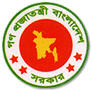 BANGLADESH TECHNICAL EDUCATION BOARD
DIPLOMA IN ENGINEERING
POWER TECHNOLOGY
4 th semester
Subject: Suspension, Brake, Steering &     
            Transmission System of Vehicle (26262)
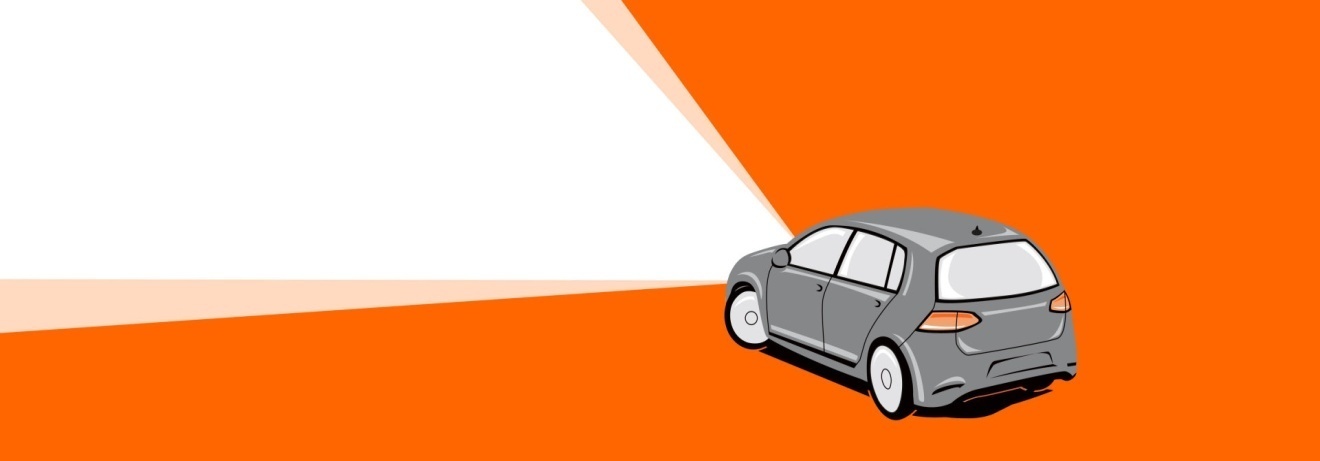 Aminul ISLAM MUhIB
JUNIOR INSTRUCTOR
POWER TECHNOLOGY
Sylhet polytechnic institute, stlhet
Lesson 05
AUTOMATIC TRANSMISSION
AUTOMATIC TRANSMISSION
Automatic transmission and transaxles have similar  components. Three basic parts include:
Torque Converter.
Gear train: planetary gear sets
Hydraulic system
Torque converter connects to the crankshaft and transmits  engine power to the gear train.
Hydraulic pressure acting through the automatic-transmission  fluid (ATF) in the transmission or transaxle produces the  shifts.
Gear-Shift Mode
A/ T OPERATION
Most A/T have 3 or four forward speed.
They also have PARK, NEUTRAL, and REVERSE.
4th speed is usually has overdrive ratio. Some  others have fifth gear which is an overdrive.
A typical A/T move the vehicle in 1st gear. Then  it shifts to 2nd, 3rd & 4th without assistance from  driver . They happen automatically as vehicle  speed increases & the engine load or throttle  opening decreases.
To slow and stop the vehicle the driver only  needs to release accelerator pedal or apply  brake.
The A/T disengages the torque converter  clutch & automatically downshifts until 1st gear  when the vehicle stops.
Slippage in the torque converter allows the  engine to idle with the transmission in gear.
TORQUE CONVERTER
•
•
Torque converter is a form of fluid coupling.
It uses a fluid ( such as ATF) and vaned rotors to transmit power between shafts.  The torque converter is filled with ATF.
When the engine runs, power flows from the crankshaft trough the fluid to the  transmission input shaft.
Torque converter can be divided into 3 main members:
Impeller: The impeller, also known as the pump, is the driving member and  rotates with the engine.
Turbine: The impeller vanes pick up fluid in the converter housing and direct it  toward the turbine. Unless the torque converter is locked, the turbine is normally  turns slower than the impeller.
Stator: Fluid flow drives the turbine, and when the flow between the impeller and  turbine is adequate, the turbine rotates and turns the transmission input shaft. A  torque converter contains the stator, or reactor, a reaction member mounted on a  one-way clutch.
The vanes used in each of the three elements of a torque converter are curved to  increase the diversion angle of the fluid. This also increases the force exerted by  the fluid and improves the hydraulic advantage.
•
•
The Pump
Automatic transmissions have a neat pump, called a gear  pump. The pump is usually located in the cover of the  transmission. It draws fluid from a sump in the bottom of the  transmission and feeds it to the hydraulic system. It also feeds  the transmission cooler and the torque converter.
The inner gear of the pump hooks up to the housing of the  torque converter, so it spins at the same speed as the engine.  The outer gear is turned by the inner gear, and as the gears  rotate, fluid is drawn up from the sump on one side of the  crescent and forced out into the hydraulic system on the  other side.
When the engine runs, the fluid  between the vanes in the impeller  is thrown outward by the  centrifugal force.
The fluid strikes the turbine vanes.  This action produce rotating force  on the turbine and the transmission  input shaft attached to it.
The vanes then directs the fluid  toward the centre of the turbine  and back toward the centre of the  impeller.
STATOR:
To make the torque converter more efficient, a 3rd member or  stationary reactor called stator is placed between the impeller  & turbine.
The stator have curve vanes that change the direction of the  fluid after it leaves the turbine. This causes the fluid to pass  trough the impeller & then push on the turbine vanes again  with a helping force that aid rotation. The result is torque  multiplication under certain condition.
Torque multiplication: in many torque converter the torque is  more than double.e.g, 1.35N.m of torque entering the  impeller, the turbine delivers more than 2.7N.m of torque to  the transmission input shaft. Torque multiplication occurs only  when the impeller turns faster than the turbine.
Fluid flow within a torque converter. The stator redirects  the fluid that is thrown out by the turbine, thereby  improving efficiency.
Fluid pumped into the turbine by the impeller not  only creates rotary fluid flow but also vortex flow that  increases the efficiency of the torque converter.
STATOR ONE- WAY CLUTCH
•
As the vehicle approaches cruising speed, the turbine  begins to catch up with the impeller (coupling point).
The fluid leaving the turbine is moving at about the  same speed as the impeller. This fluid could pass  directly into the impeller without stator action. In  fact, the stator vane are now in the way. The fluid is  striking the back sides of the stator vanes.
To allow the stator vanes to move out of the way,  the stator mounts on a one- way clutch (overrunning  clutch)
•
•
One- way Clutch
•
A mechanical device that tranmits torque in one direction &  permits free rotation in the opposite side.
When the speed difference between the impeller & the  turbine is large, the fluid from the turbine tries to spin the  stator backward. This causes the one- way clutch to lock the  stator to its shaft. When the speed difference is small, the  clutch unlocks & allows the stator to freewheel. 2 types of  one way clutch are roller clutch & sprag type clutch.
•
TORQUE CONVERTER CLUTCH  (TCC)
Function:
A lockup torque converter eliminates the 10%  slip that takes place between the impeller and  turbine at the coupling stage. The  engagement of a clutch between the impeller  and the turbine assembly greatly improves  fuel economy and reduces operational heat  and engine speed.
The lock- up torque converter (TCC) has a  lock- up or clutch piston with a lining of  friction material.
The piston or plate attaches to the turbine  hub.
Isolator springs helps dampen the shock of  engagement as the torque converter locks.  They also dampen out the power pulse from  the engine while the torque converter is  locked.
TCC operation
The clutch is controlled by hydraulic valves, which are  controlled by the PCM. The PCM monitors operating conditions  and controls lockup according to those conditions.
When the converter is not locked (clutch disengage), fluid  enters the converter and moves to the front side of the piston,  keeping it away from the shell or cover. Fluid flow continues  around the piston to the rear side and exits between the neck  of the torque converter and the stator support.
During the lockup mode ( clutch engage), the switch valve  moves and reverses the fluid path. This causes the fluid to  move to the rear of the piston, pushing it forward to apply the  clutch to the shell and allowing for lockup. Fluid from the front  side of the piston exits through the turbine shaft that is now  vented at the switch valve.
Reduction in engine speed  and the elimination of the  normal slippage in the  torque converter improves  fuel economy.
The torque converter clutch  is released during rapid  acceleration for maximum  torque multiplication  through the torque  converter for best  acceleration.
HYDRAULIC CIRCUIT (HOMEWORK)
•
Revise a basic hydraulic circuit components:-
Hydraulic pump
Control valves (directional control)
Pressure relief valves
Pressure regulators
Shuttle valves
Check valves
Actuators( Hydraulic cylinder, Swashplates, Hydraulic motor , hydrostatic  transmission, Brakes)
Reservoir
Accumulators
Hydraulic fluid
Filters
Tubes, pipes and hoses
i. Seals, fittings and connections
A/T GEAR- TRAIN
A/T GEAR- TRAIN
Gear-train consist of the following:-
Planetary gearset: A compound epicyclic planetary gearset,  whose bands and clutches are actuated by hydraulic servos  controlled by the valve body, providing two or more gear  ratios.
Clutches and bands: to effect gear changes, one of two types  of clutches or bands are used to hold a particular member of  the planetary gearset motionless, while allowing another  member to rotate, thereby transmitting torque and producing  gear reductions or overdrive ratios. These clutches  (overrunning clutch) are actuated by the valve body (see  below), their sequence controlled by the transmission's  internal programming.
C. Valve body: hydraulic control center that receives pressurized fluid from  the main pump operated by the fluid coupling/torque converter. The  pressure coming from this pump is regulated and used to run a network of  spring-loaded valves, check balls and servo pistons. The valves use the pump  pressure and the pressure from a centrifugal governor on the output side (as  well as hydraulic signals from the range selector valves and the throttle valve  or modulator) to control which ratio is selected on the gearset; as the vehicle  and engine change speed, the difference between the pressures changes,  causing different sets of valves to open and close. The hydraulic pressure  controlled by these valves drives the various clutch and brake band actuators,  thereby controlling the operation of the planetary gearset to select the  optimum gear ratio for the current operating conditions. However, in many  modern automatic transmissions, the valves are controlled by electro-  mechanical servos which are controlled by the electronic engine control unit  (ECU) or a separate transmission control unit (TCU, also known as  transmission control module (TCM).
a. PLANETARY GEARS
Any planetary gearset has three main components:
The sun gear
The planet gears and the planet gears' carrier
The ring gear
Each of these three components can be the input,  the output or can be held stationary. Choosing which  piece plays which role determines the gear ratio for  the gearset.